e案件
テイクアウト/物販
CMS登録フロー
ヒアリングシートを開き、「EC機能基本情報」のシートがあるか確認
右図のようなシートが入っていれば
テイクアウト機能「あり」なので、
テイクアウトページを制作する。
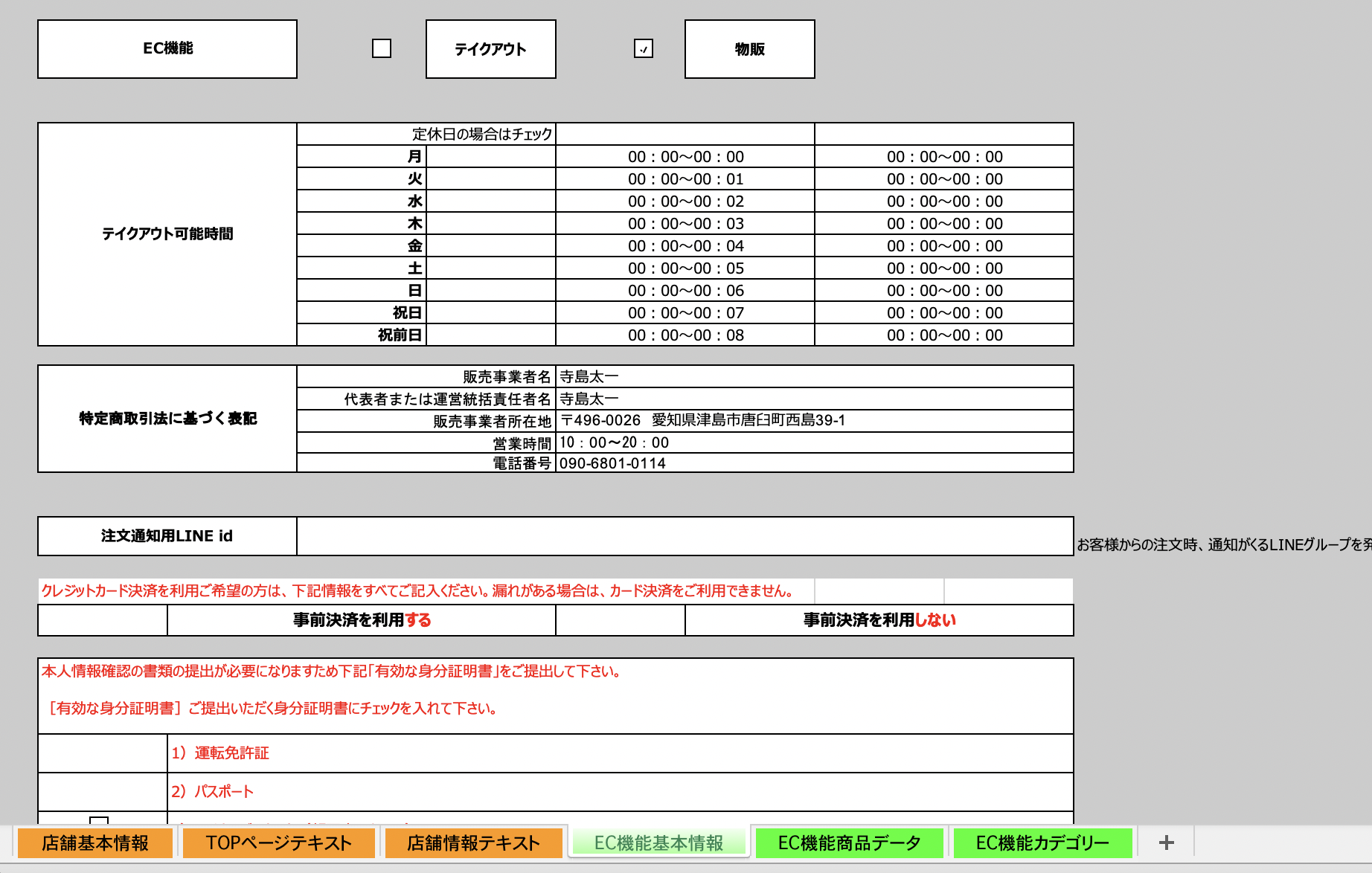 2.　ValuePageのCMSを開き、制作している店舗の管理画面を開く
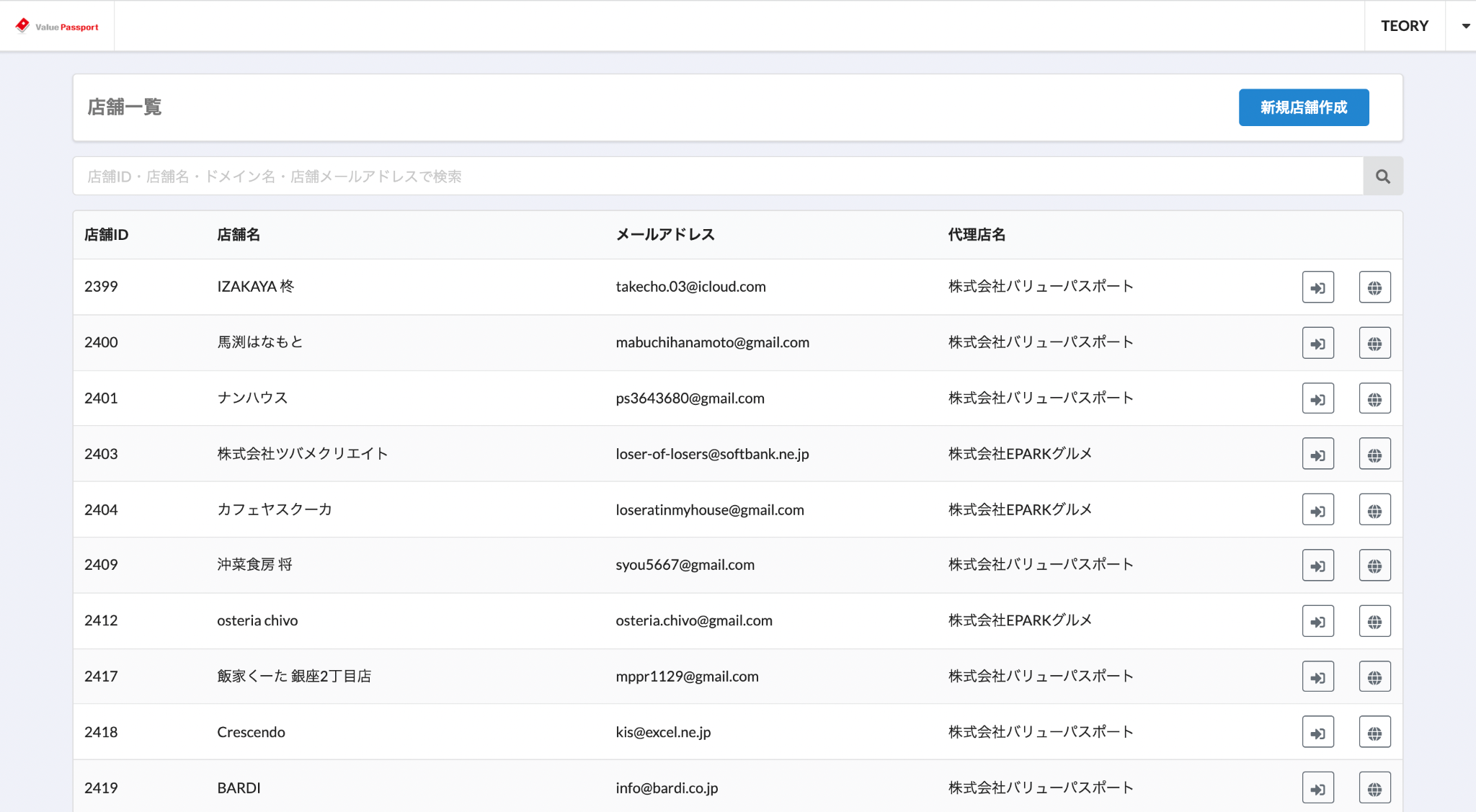 ValuePage 　CMS
https://valuehp.net/users/sign_in/agency
アカウントは担当ディレクターに確認して下さい。


テイクアウト機能を実装する店舗の管理画面を開く
（店舗名で検索　もしくは案件依頼時に
　店舗IDをもらっていると思うので、
　そこから店舗を探す）
店舗名で検索
管理画面へ
3.　左側メニューから「テイクアウト　商品一覧」へ
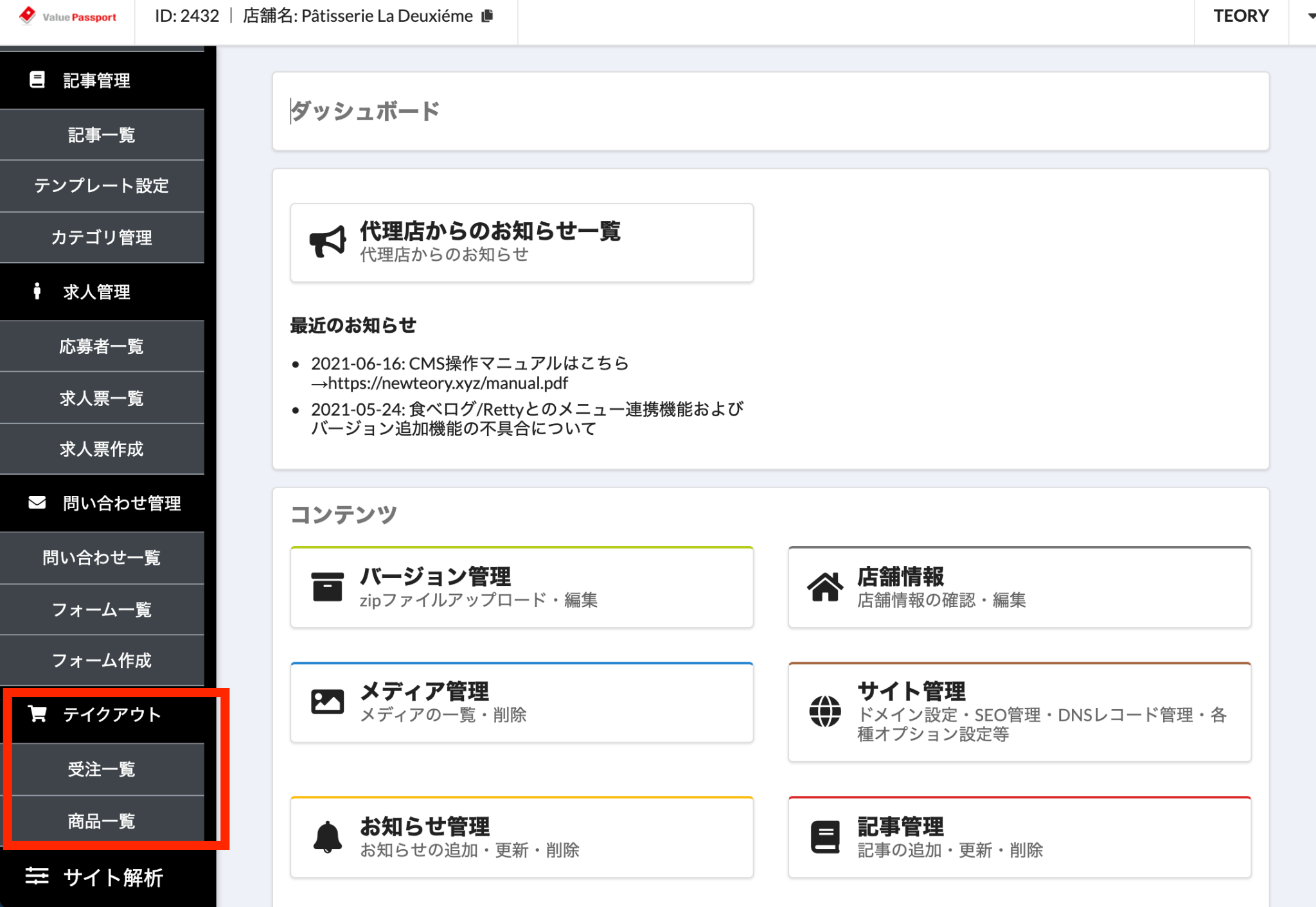 左メニューバーに「テイクアウト商品一覧」というメニューがない場合は、ディレクターに確認して下さい。
4.「エクスポート」をクリック
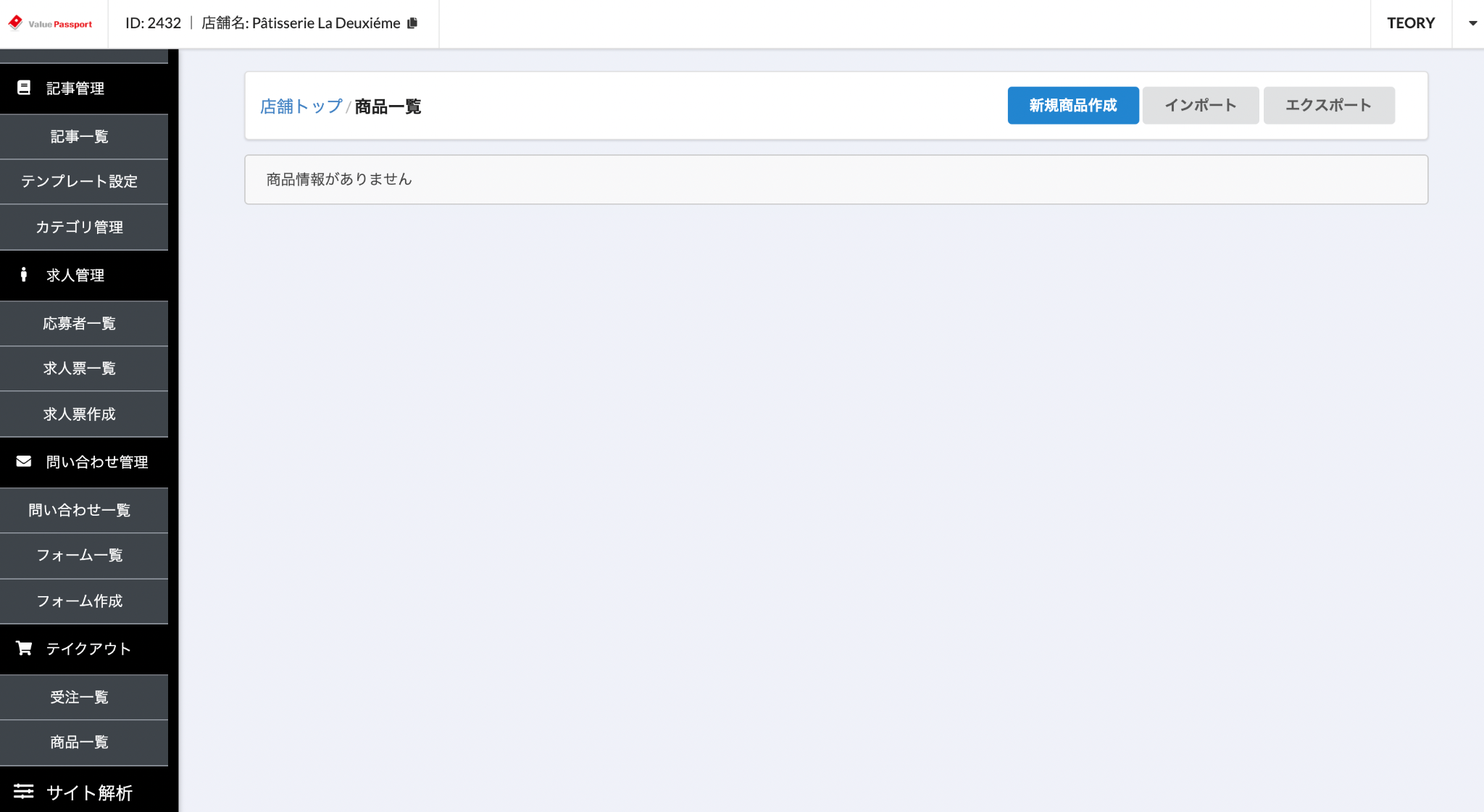 新規でテイクアウトを作成する場合は、エクスポートデータ（csv）がないため、CMSID「2432」のアカウントに入り、csvデータをエクスポートして下さい。
→「商品データ」と「カテゴリデータ」をダウンロード
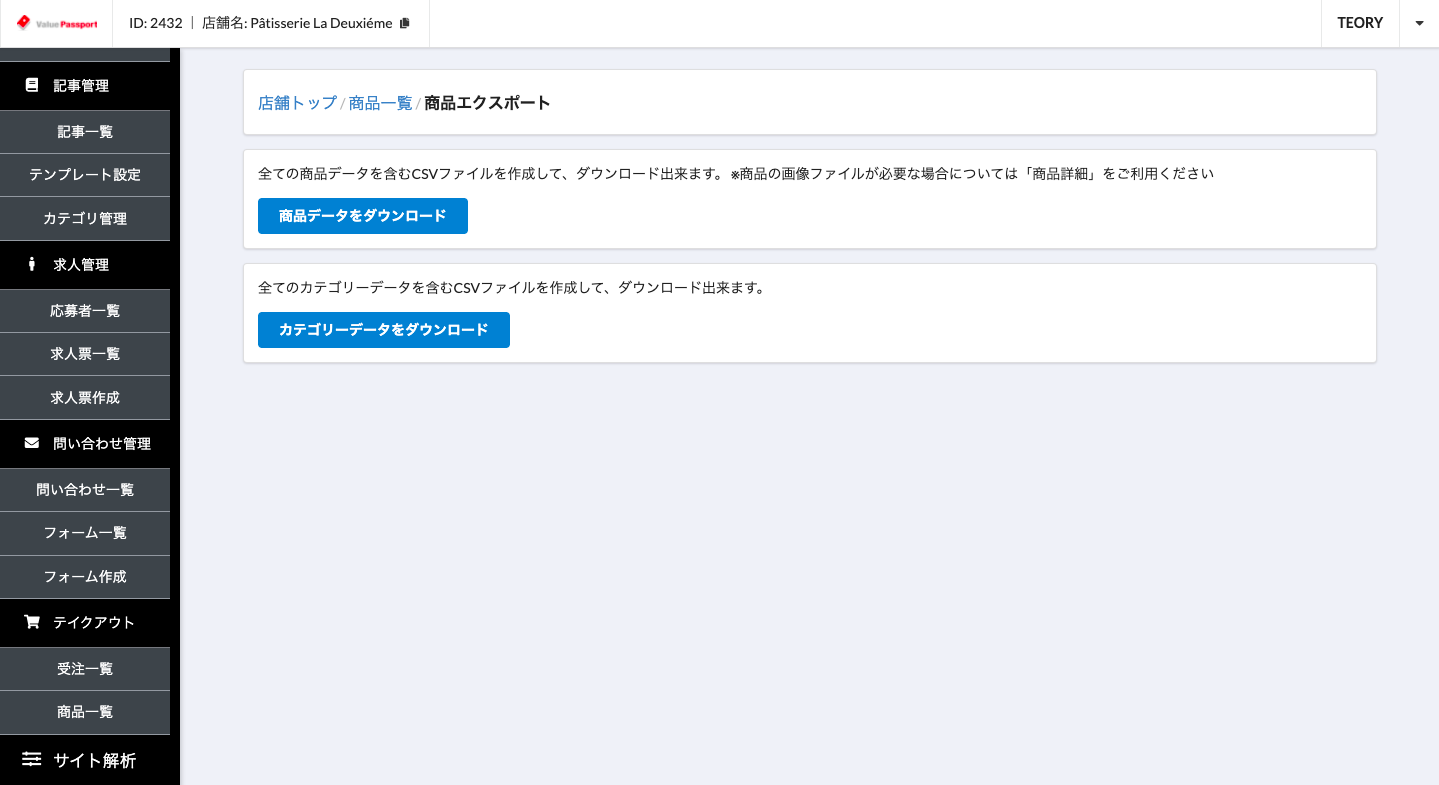 5.カテゴリデータcsvにヒアリングシートの内容をコピペ
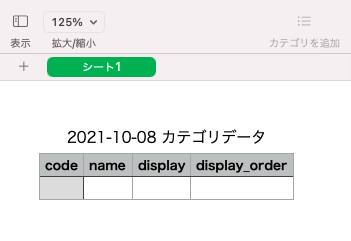 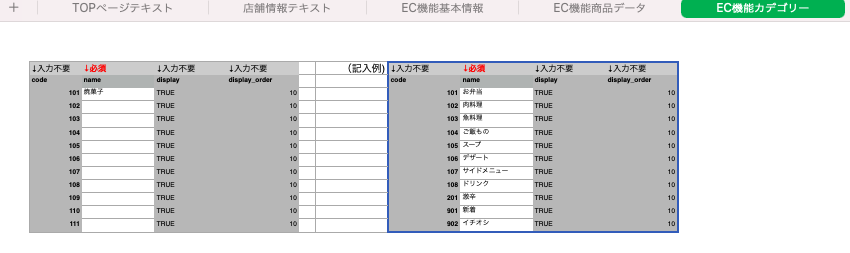 6.商品データcsvにヒアリングシートの内容をコピペ
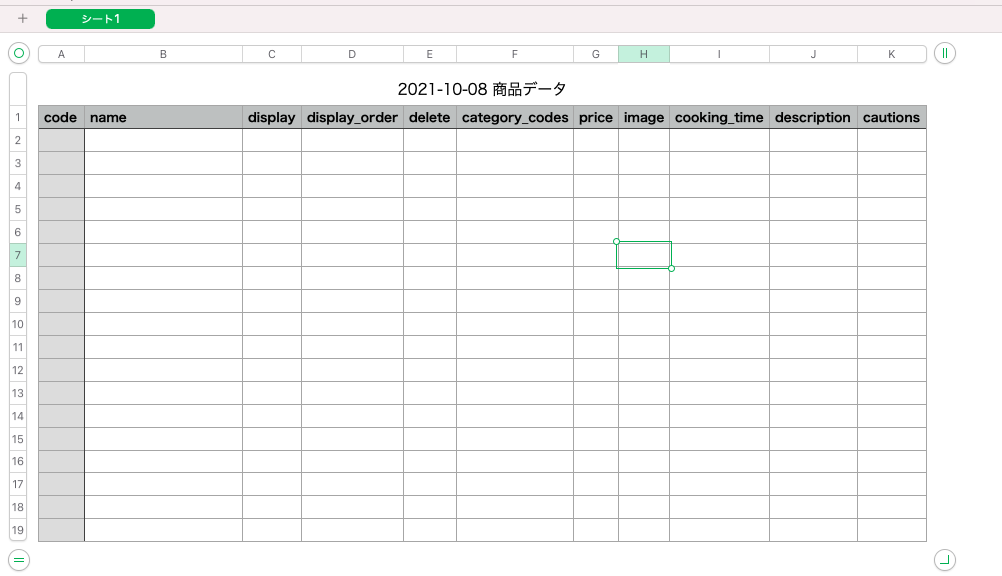 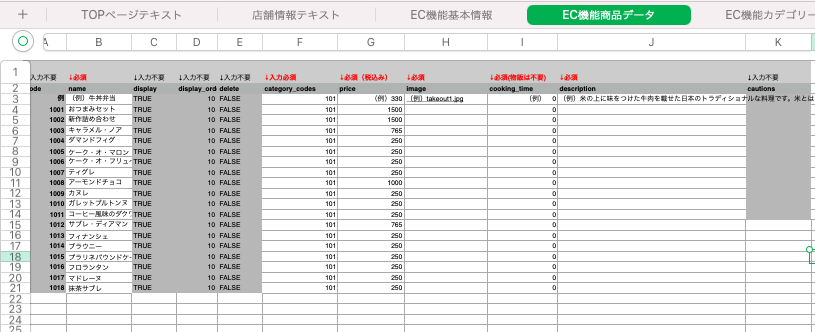 ※一番上の例は除く
7.「インポート」をクリック
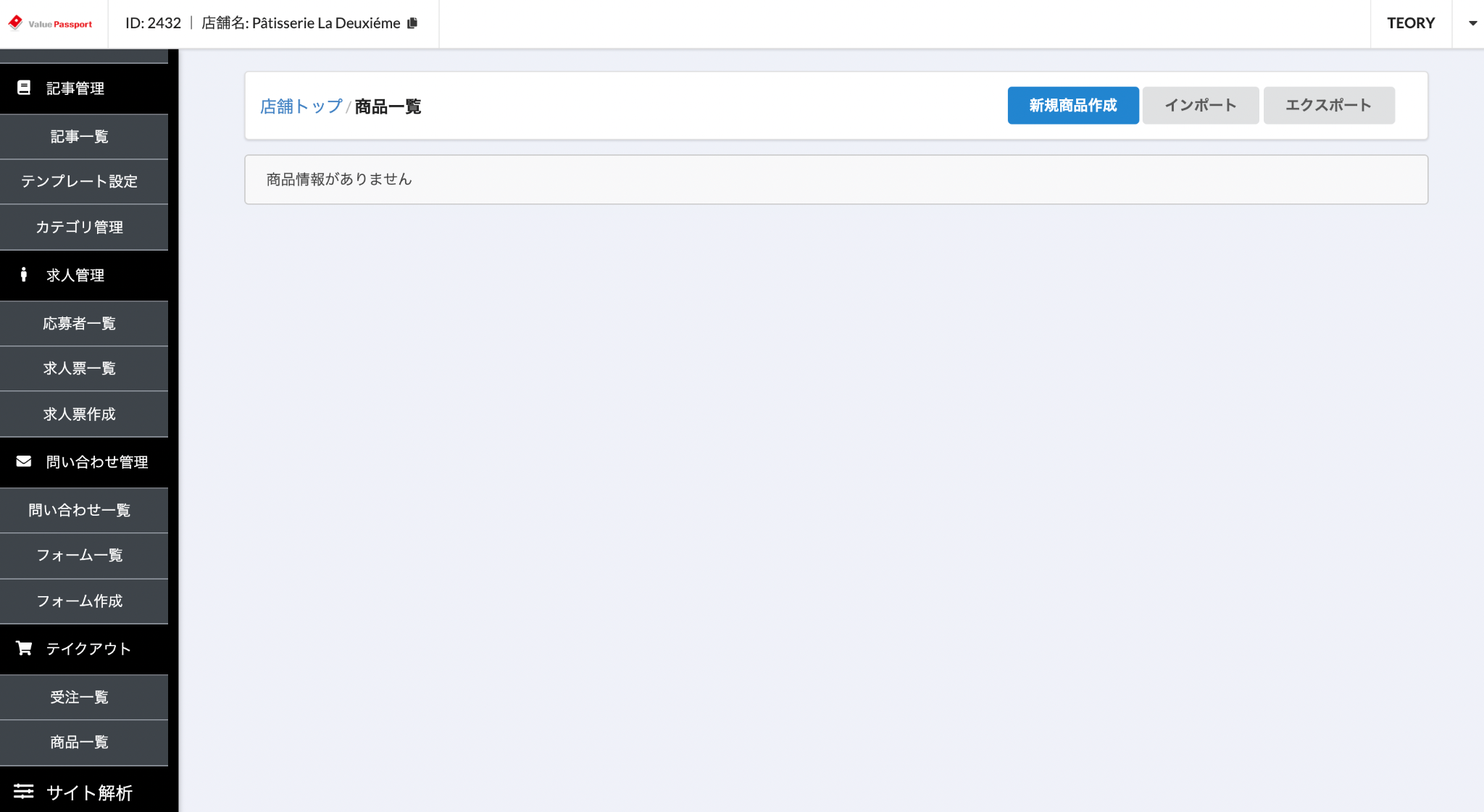 CMSに戻って、「インポート」をクリック。
先程つくった、「商品データ」「カテゴリデータ」の
csvファイルをそれぞれインポートする。
※この際にCSVファイルであることを確認すること。

エクセルなどで開くと、ファイル形式がCSV以外になっていることがあるので、その場合作ったものをCSVファイルとして書き出してからアップロードすること。
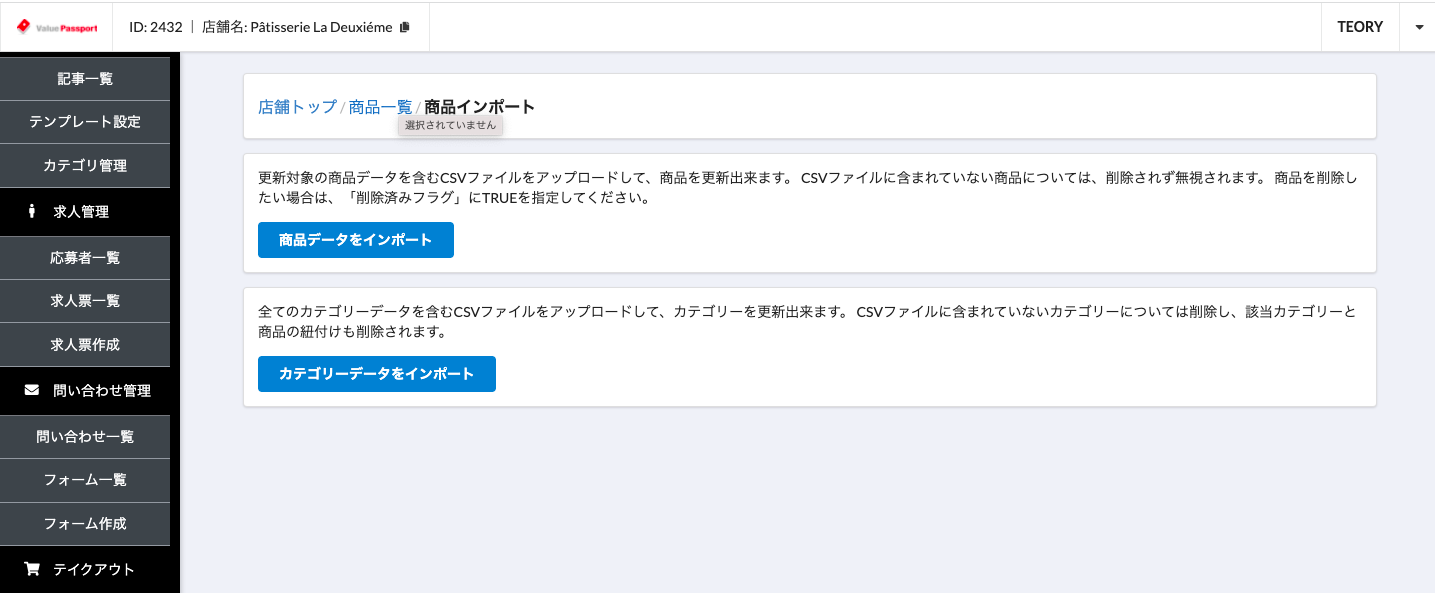 8.「店舗情報」をクリック
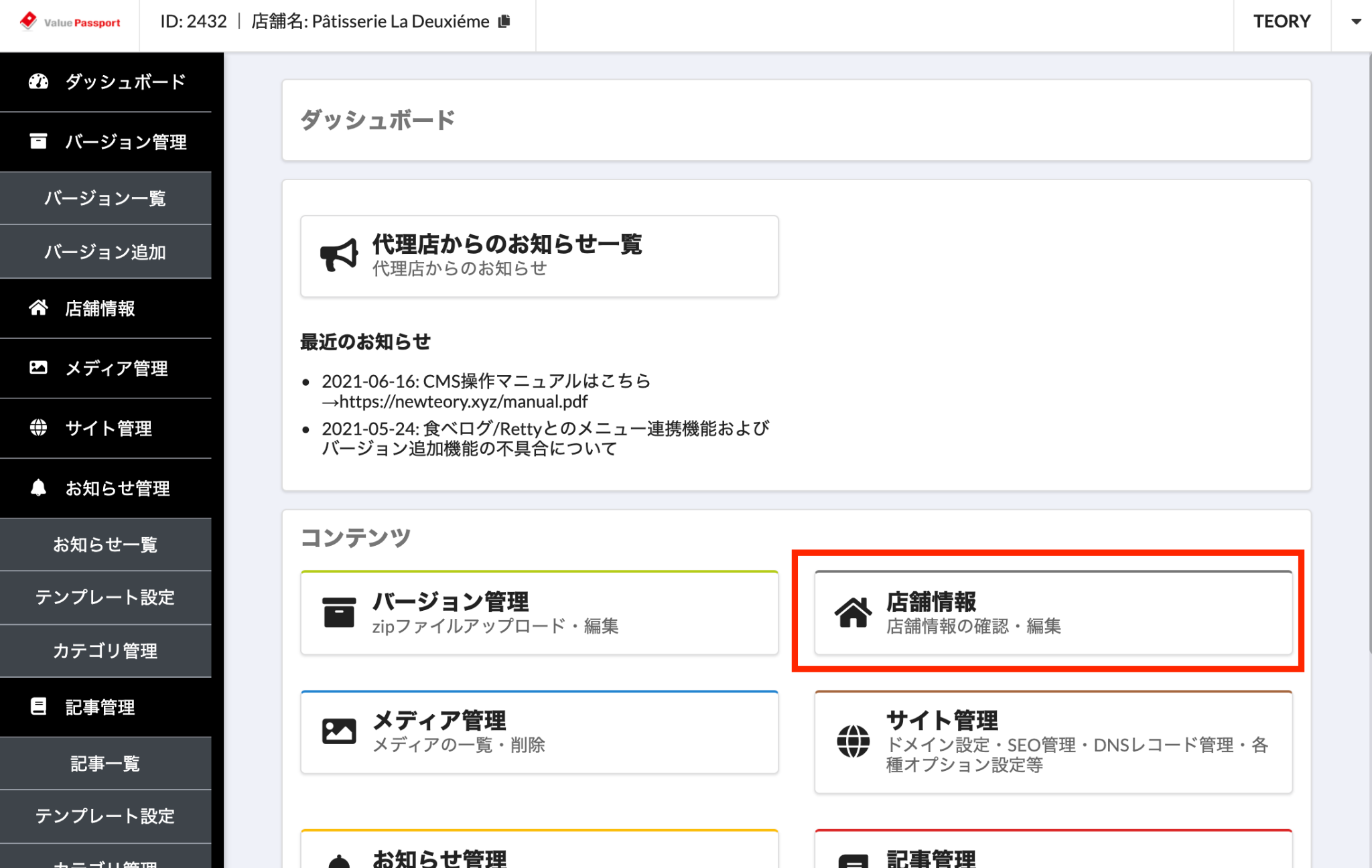 営業時間管理をクリック
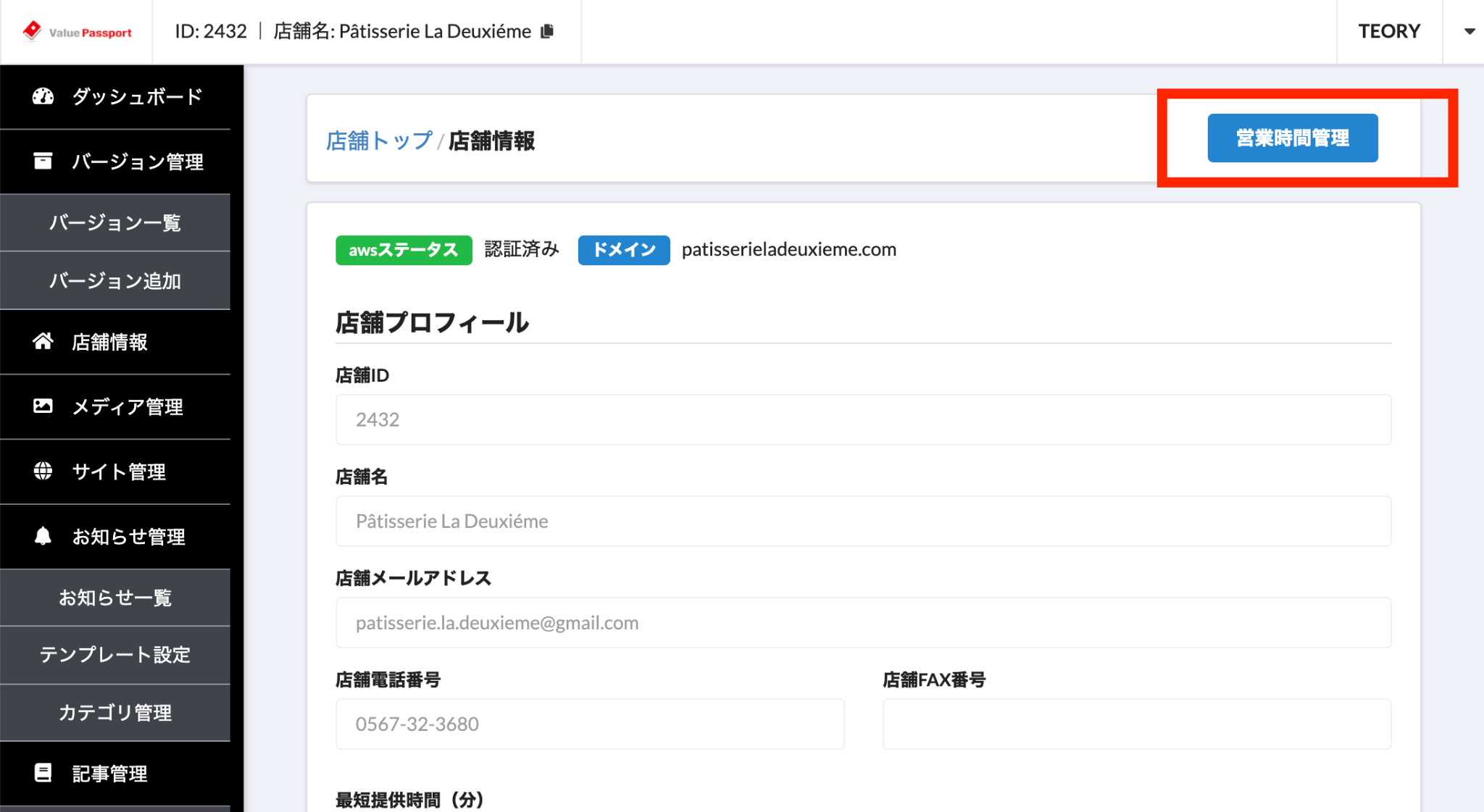 9.ヒアリングシートにある営業時間をいれる
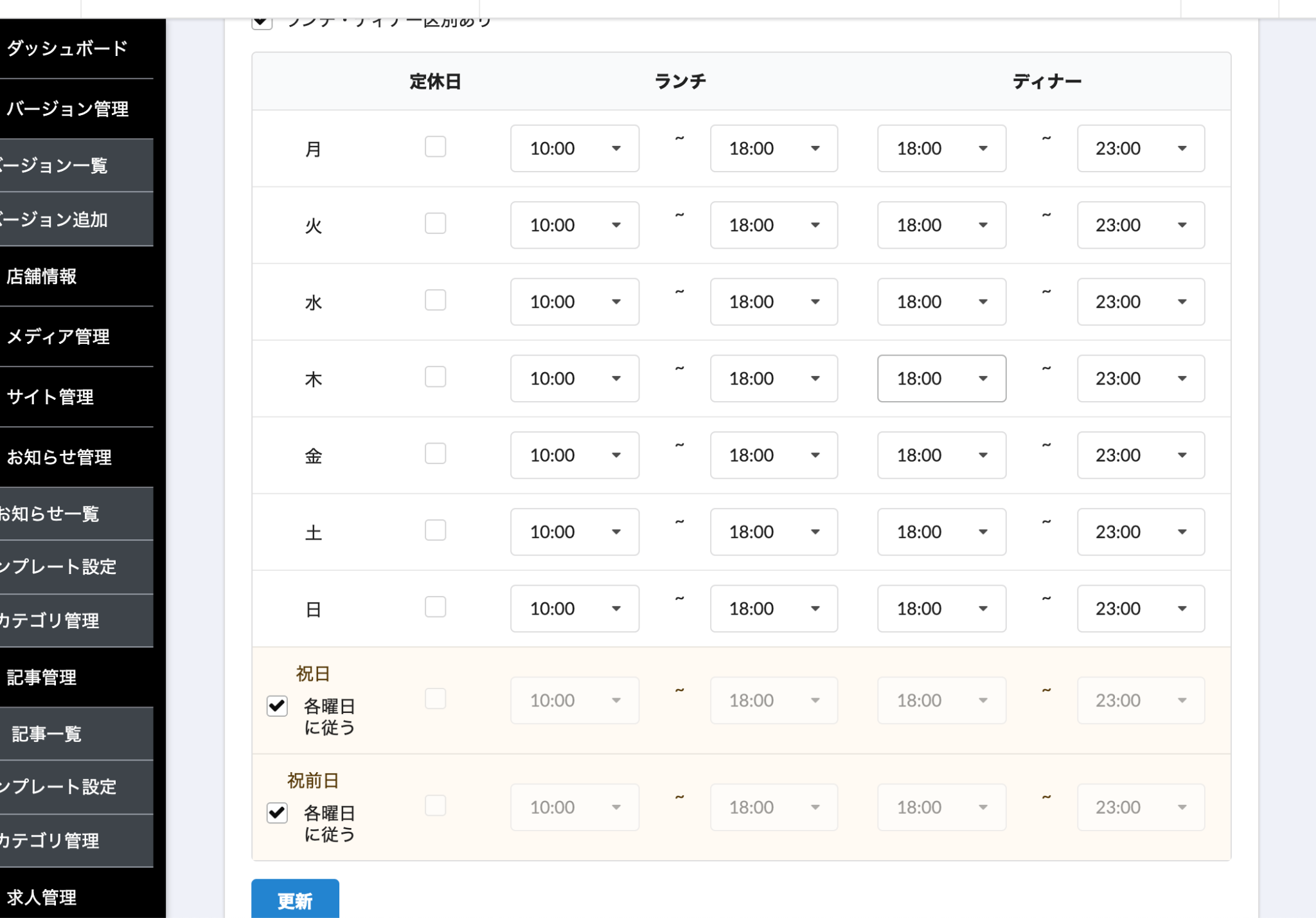 営業時間を入れて更新をクリック
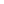 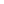 10.LINEとStripe設定
LINEとStripe設定は設定不要。
11.完成
実際に反映されているかを確認して終了。
12.テイクアウトオプション追加の方法①
①CMSの「商品一覧」をクリック。
②商品右横の「編集」をクリック
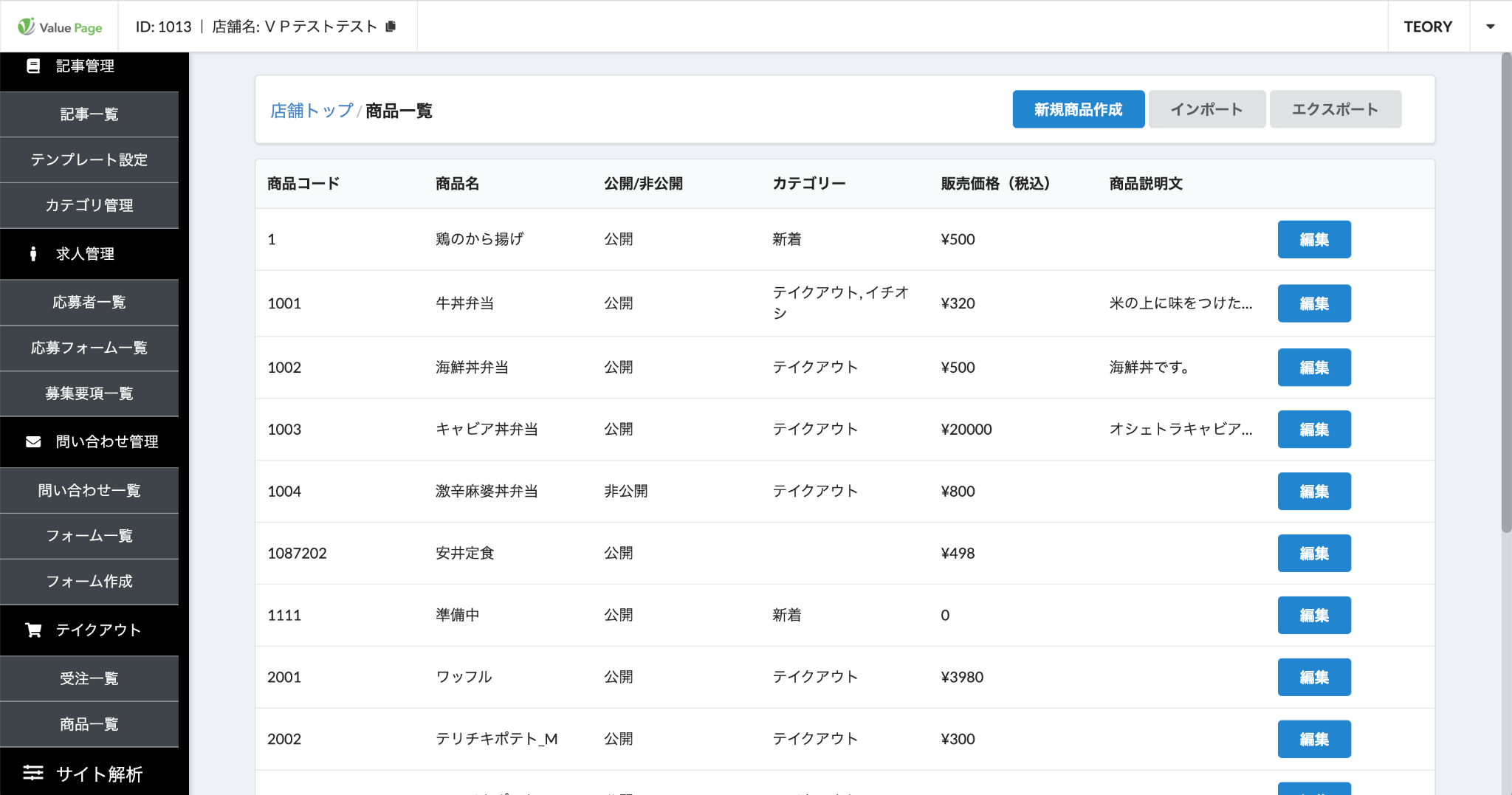 ②
①
12.テイクアウトオプション追加の方法②
①商品編集ページを開いたら、ページ最下層にある「オプション追加」のボタンをクリック。
②空欄に「オプション名（味やサイズなど）」・「項目名（〜味や〜グラムなど）」・「金額」を記入する。
③入力後、「更新」ボタンを忘れずに押す。
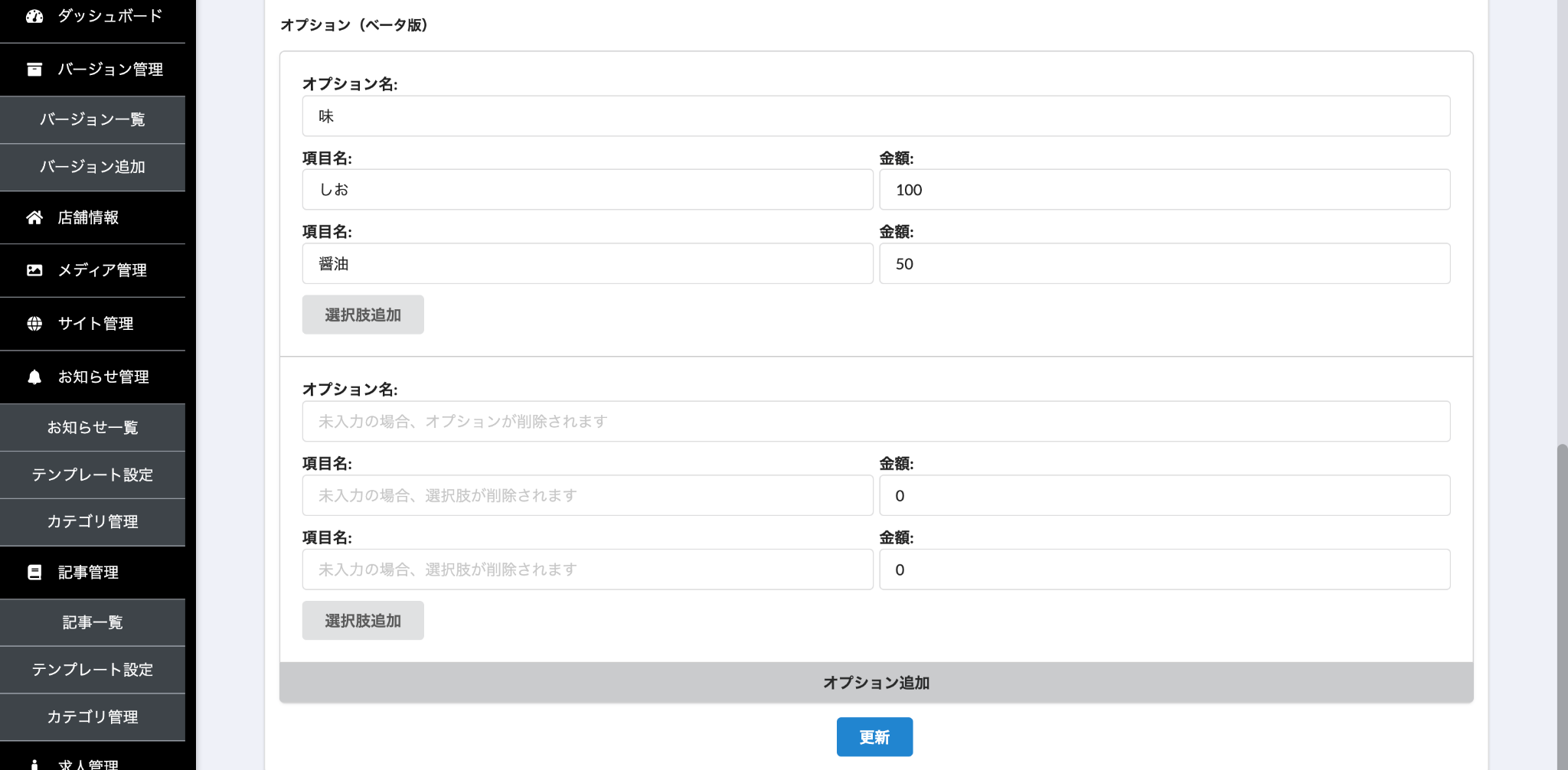 ②
①
12.テイクアウトオプション追加の「例」
・「オプション名」
→サイズや味、重さなど

・「項目名」
→大盛りや醤油味、などのオプション名にあった選択肢を作ってあげる

・「金額」
→この金額はあくまで「追加金額」なので要注意！
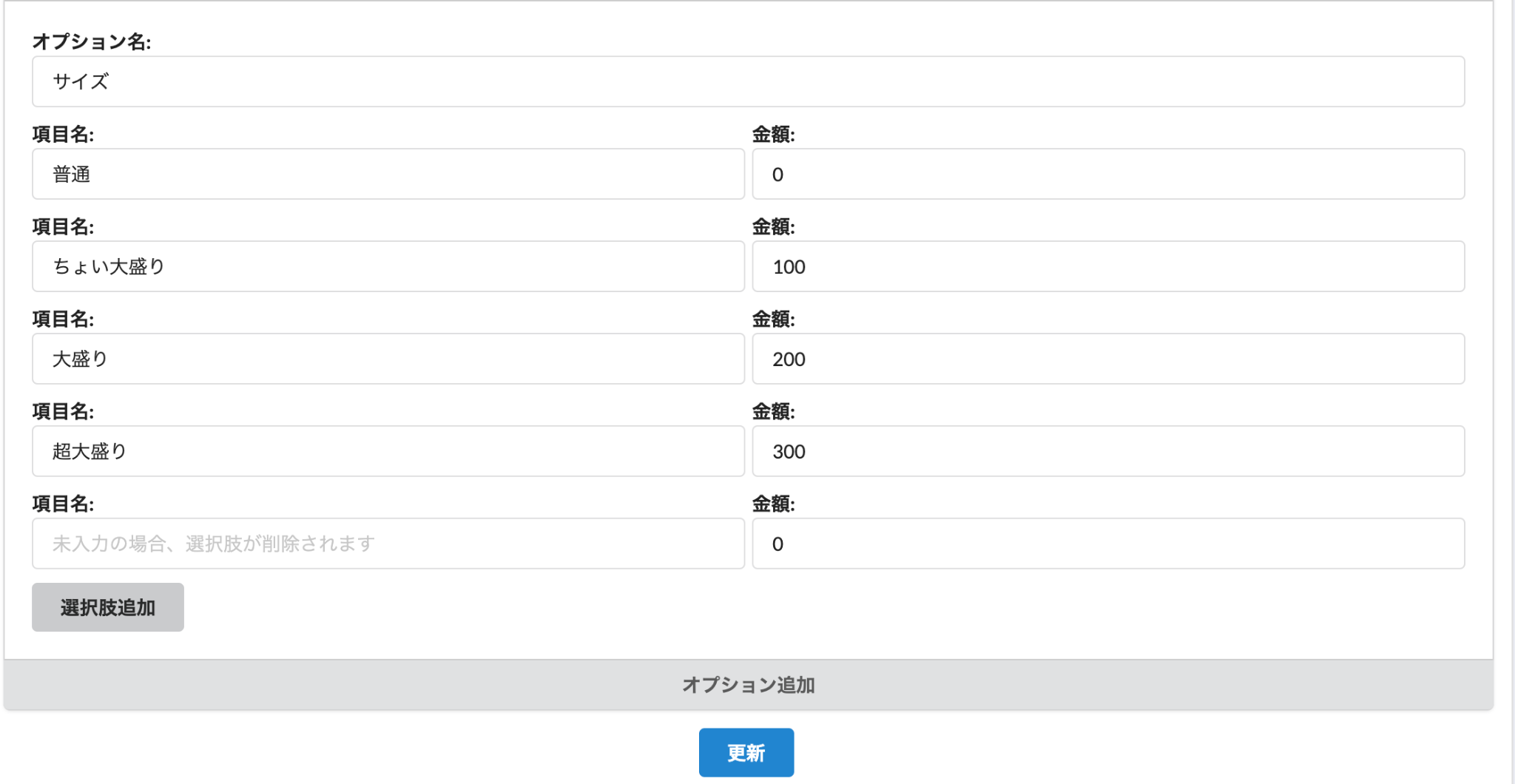 ※入力後は「更新ボタン」を忘れずにクリックする。
※登録の上限はないので、何個でも登録できる。